Comp 401: Constructors and Pointers
Instructor: Prasun Dewan (FB 150, dewan@unc.edu)
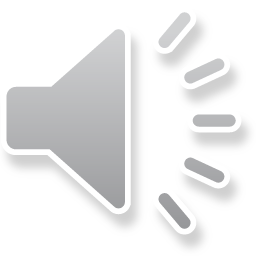 A Class (With Properties)
public class ALoopingFactorialSpreadsheet {
  int number;
  long factorial;
  public int getNumber() {
    return number;
  }
  public void setNumber(int newVal) {
    number = newVal ;
    factorial = Factorials.loopingFactorial(number);
  }
  public long getFactorial() {
    return factorial;
  }
}
ALoopingFactorialSpreadsheet factorial1 = 
    new ALoopingFactorialSpreadsheet ();
ALoopingFactorialSpreadsheet factorial = 
    new ALoopingFactorialSpreadsheet ();
ALoopingFactorialSpreadsheet factorial = 
    new ALoopingFactorialSpreadsheet ();
factorial1.setNumber(2);
factorial2.setNumber(2);
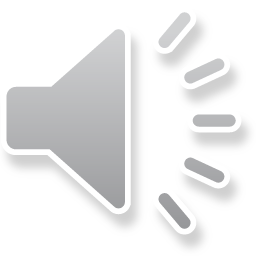 Another Class with Properties
public class ABMISpreadsheet {
  double height;
  double weight;  
  public double getWeight() {
    return weight;
  }
  public void setWeight(double newWeight) {
    weight = newWeight;
  }
  public double getHeight() {
    return height;
  }
  public void setHeight(double newHeight) {
    height = newHeight;
  }
  public double getBMI() {
    return weight/(height*height);
  }
}
Weight
Height
BMI
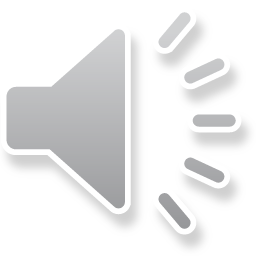 Using BMISpreadsheet
public class BMISpreadsheetUser {
      public static void main(String[] args) {
	ABMISpreadsheet bmiSpreadsheet = new ABMISpreadsheet();
	bmiSpreadsheet.setHeight(1.77);
	bmiSpreadsheet.setWeight(75);
	System.out.println(bmi.getBMI());
    }
}
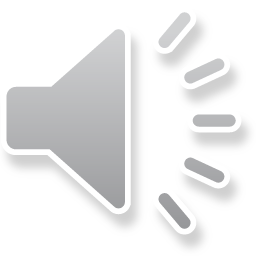 ABMISpreadsheet and Constructor
public class ABMISpreadsheet {
  double height;
  double weight;
  public ABMISpreadsheet(double theInitialHeight, double theInitialWeight) {
    setHeight(theInitialHeight);
    setWeight(theInitialWeight);
  }
  public double getWeight() {
    return weight;
  }
  public void setWeight(double newWeight) {
    weight = newWeight;
  }
  public double getHeight() {
    return height;
  }
  public void setHeight(double newHeight) {
    height = newHeight;
  }
  public double getBMI() {
    return weight/(height*height);
  }
}
Constructor name must be the name of the class
Constructor name is also the type of object returned
Constructors do not appear  in interfaces
ABMISpreadsheet aBMISpreadsheet = new ABMISpreadsheet(
                                                                               1.77, 75.0);
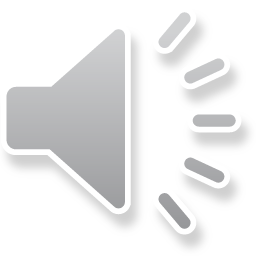 Every Class has a Constructor
public class ABMISpreadsheet {
  double height;
  double weight;  
  public double getWeight() {
    return weight;
  }
  public void setWeight(double newWeight) {
    weight = newWeight;
  }
  public double getHeight() {
    return height;
  }
  public void setHeight(double newHeight) {
    height = newHeight;
  }
  public double getBMI() {
    return weight/(height*height);
  }
}
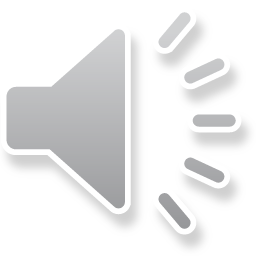 Equivalent Class Created by Java
public class ABMISpreadsheet {
  double height;
  double weight;
  public ABMISpreadsheet() {
  }
  public double getWeight() {
    return weight;
  }
  public void setWeight(double newWeight) {
    weight = newWeight;
  }
  public double getHeight() {
    return height;
  }
  public void setHeight(double newHeight) {
    height = newHeight;
  }
  public double getBMI() {
    return weight/(height*height);
  }
}
Inserted in Object Code not in Source Code
If Programmer Specifies no Constructor, Java inserts a null constructor
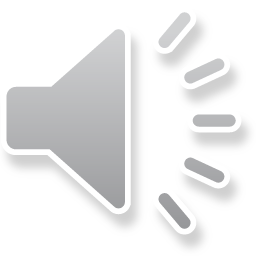 A Class Can Have Multiple Constructors
public class ABMISpreadsheet {
  double height;
  double weight;
  public ABMISpreadsheet() {
  }
  public ABMISpreadsheet(double theInitialHeight, double theInitialWeight) {
    setHeight(theInitialHeight);
    setWeight(theInitialWeight);
  }
  public double getWeight() {
    return weight;
  }
  public void setWeight(double newWeight) {
    weight = newWeight;
  }
  public double getHeight() {
    return height;
  }
  public void setHeight(double newHeight) {
    height = newHeight;
  }
  public double getBMI() {
    return weight/(height*height);
  }
}
Overloaded Constructor
Two methods with the same name are overloaded
The lists of parameter types must be different
The method headers must be different ignoring the return type
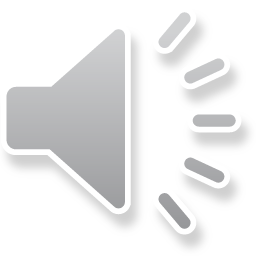 A Class Can Have Multiple Constructors (Review)
public class ABMISpreadsheet {
  double height;
  double weight;
  public ABMISpreadsheet() {
  }
  public ABMISpreadsheet(double theInitialHeight, double theInitialWeight) {
    setHeight(theInitialHeight);
    setWeight(theInitialWeight);
  }
  public double getWeight() {
    return weight;
  }
  public void setWeight(double newWeight) {
    weight = newWeight;
  }
  public double getHeight() {
    return height;
  }
  public void setHeight(double newHeight) {
    height = newHeight;
  }
  public double getBMI() {
    return weight/(height*height);
  }
}
Overloaded Constructor
Two methods with the same name are overloaded
The lists of parameter types must be different
The method headers must be different ignoring the return type
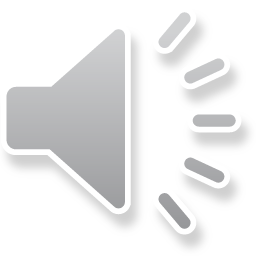 Using Overloaded Constructors
public class BMISpreadsheetUser {
      public static void main(String[] args) {
	ABMISpreadsheet bmiSpreadsheet = new ABMISpreadsheet();
	bmiSpreadsheet.setHeight(1.77);
	bmiSpreadsheet.setWeight(75);
	//equivalent computation
	bmiSpreadsheet = new ABMISpreadsheet(1.77, 75);
   }
}
Using Overloaded Constructor
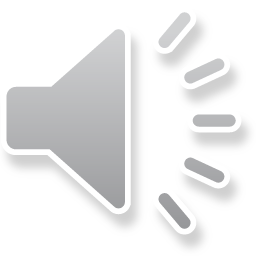 Are (Programmer-Defined) Constructors ever Absolutely Necessary?
ABMISpreadsheet aBMISpreadsheet = new ABMISpreadsheet(
                                                                               1.77, 75.0);
ABMISpreadsheet aBMISpreadsheet = new ABMISpreadsheet();
aBMISpreadsheet.setHeight(1.77);
aBMISpreadsheet.setWeight(75.0);
Programmer can initialize state after instantiation (requires a bit more work but possible in this case)
Always possible?
Some part of the exported state (e.g. height) may be readonly
Can use the full functionality of class without programmer-defined constructor
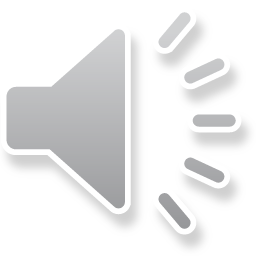 Immutable Objects
String s = “hello";
String s = new String("hello");
String is immutable.
An immutable object cannot be changed after initialization.
An immutable object with state must have one or more programmer-defined constructors to initialize the state
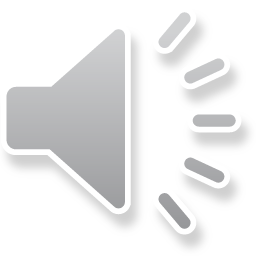 Changing variable vs. Object
String s = "hello";
String hello = s;
s += " world";
System.out.println(s == hello);
false
Assigns to s a new String object
Does not change the original String
StringBuffer s = new StringBuffer("hello");
StringBuffer hello = s;
s.append(" world");
System.out.println(s == hello);
true
Does not reassign s
Reassigning a new object less efficient
Changes the object to which s points
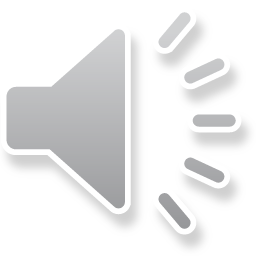 [Speaker Notes: Move the memory stuff to earlier and use arrows instead.]
Objects vs. Primitives
public class BMISpreadsheetUser {
      public static void main(String[] args) {
	ABMISpreadsheet bmiSpreadsheet = new ABMISpreadsheet();
	bmiSpreadsheet.setHeight(1.77);
	bmiSpreadsheet.setWeight(75);
              double computedBMI = bmiSpreadsheet.getBMI();
	System.out.println(computedBMI );
      }
}
Primitive Variable
Primitive Value
Object Variable
Object Value
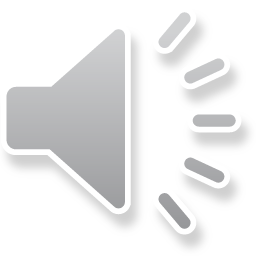 [Speaker Notes: This should move to previous PPT]
Primitives vs. Object Variables
Primitive  Variables
variables
memory
double computedBMI = 22.5;
computedBMI
22.5
double weight = 75.8;
weight
75.8
52
height
1.77
Object Variables
weight
75
ABMISpreadsheet bmiSpreadsheet = 
new ABMISpreadsheet(1.77, 75) ;
bmiSpreadsheet
52
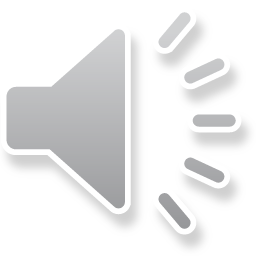 Primitives vs. Objects Storage
ABMISpreadsheet bmiSpreadsheet1 = new ABMISpreadsheet(); ABMISpreadsheet bmiSpreadsheet2 = new ABMISpreadsheet();
bmiSpreadsheet1.setHeight(1.77);
bmiSpreadsheet2 = bmiSpreadsheet1;
addresses
variables
memory
Primitive Variable
52
height
1.77
weight
0
Primitive Value
64
height
0
weight
0
Object Variable
Object Value (Address)
bmiSpreadsheet2
64
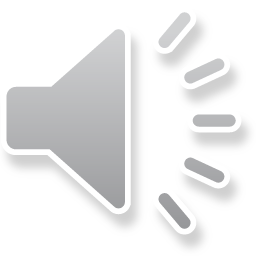 bmiSpreadsheet1
52
Uninitialized Primitive vs. Object Variables
public class BMISpreadsheetUser {
      public static void main(String[] args) {
	ABMISpreadsheet bmiSpreadsheet;
	bmiSpreadsheet.setHeight(1.77);
	bmiSpreadsheet.setWeight(75);
	double computedBMI;
	System.out.println(computedBMI );
      }
}
Uninitialized Primitive Variable
Uninitialized Object Variable
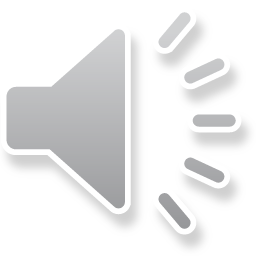 Default Values for Variables
Primitive  Variables
variables
memory
Legal double values
double computedBMI;
computedBMI
0.0
double weight;
weight
0.0
Object Variables
ABMISpreadsheet bmiSpreadsheet;
bmiSpreadsheet
null
Illegal ABMISpreadsheet value
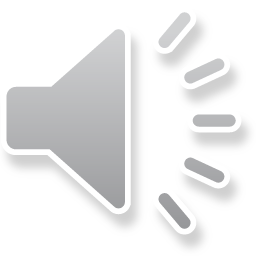 Invoking Methods on null
bmiSpreadsheet.getBMI()
null pointer exception
Exception is an unexpected event (error)
Guilty method will be terminated and exception reported
Will see other exceptions later
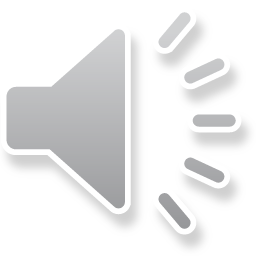 Extra
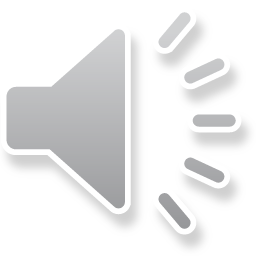 Why Immutable String?
Easier to implement (do not have to address insertions)
Immutable objects make it is easier to implement correct programs with threads and hashtables
String s1 = "hello world";
String s2 = "hello world";
System.out.println(s1 == s2);
true
Allows literals (String constants) to share memory location
StringBuffer supports mutable  strings
Why Immutable String?
String s1 = new String ("hello world");
String s2 = new String ("hello world");
System.out.println(s1 == s2);
false
New String Allocated
StringBuffer supports mutable  strings